台大理學院電子顯微鏡5月份預約注意事項與辦法…
TEM 4月1日預約5月份實驗採用新的儀器代碼，原預約資料將維持於原儀器代碼。
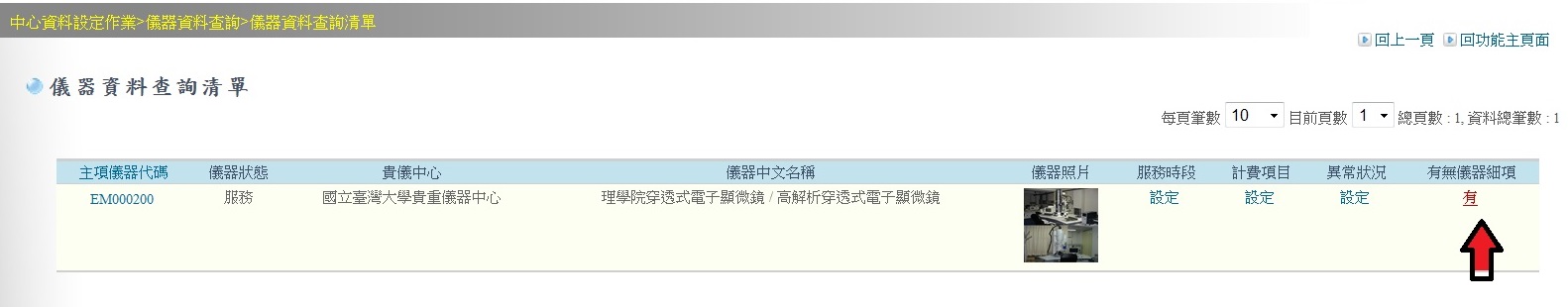 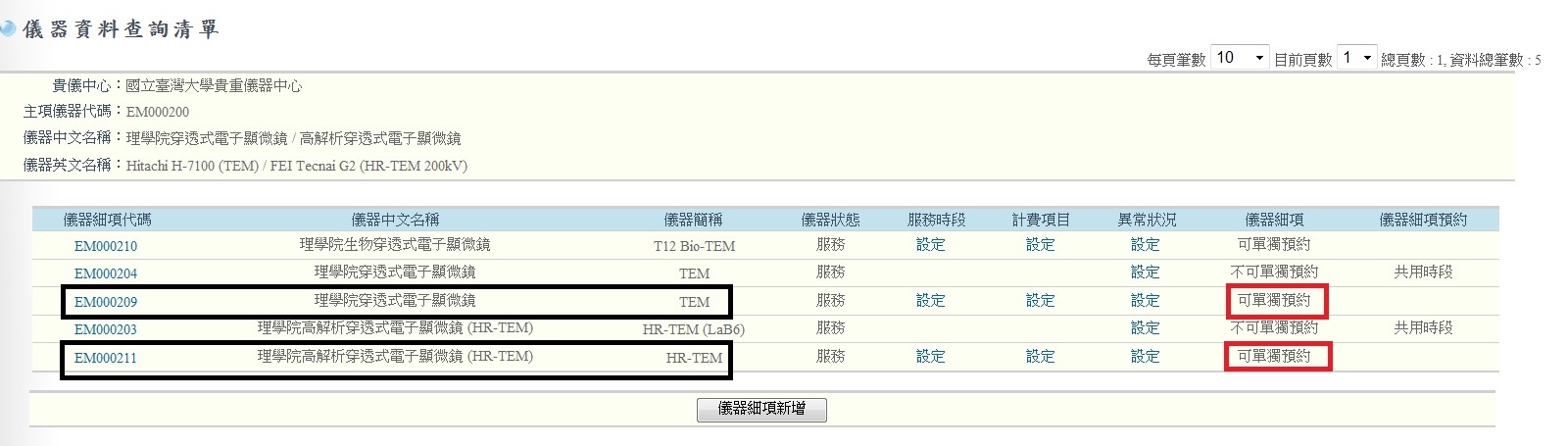 台大理學院電子顯微鏡5月份預約注意事項與辦法…
2. 本單位5月份開始實施實驗時段類別變更計畫…
    區分為自行操作時段、委託操作時段、合作計畫/急件處理時段、執照訓練/考
    照與廠商現金收費 ，詳細之週時間表請參考”儀器每週作業表”。

3. 本單位所有電子顯微鏡(H7100, S4800, FEI G2)將同步進行與開放，請有需求
     之實驗室盡快接受訓練與認證。

4. 自行操作的優點: 實驗費用較為低廉且可觀測的時段比較多，也比較能了解實
     驗內容方向，對於實驗需求量較大的實驗室比較有利。

5. 委託操作的優點: 技術師長久專業技術與判圖，雖然實驗費用高些，但實驗數
    據較優質而精確，且觀測速度快。

6. 計劃執行後自行操作時段占大多數，請需求量大的實驗單位盡快辦理執照認
    可。